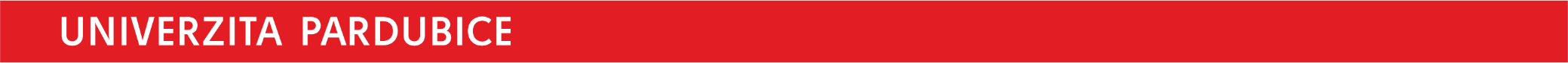 1. Blended Intensive Programmes (BIP)
- 3 zapojené institice ze 3 zemí; 
- kombinace fyzické a virtuální mobility, možnost zapojit více studentů; do výuky lze zapojit externisty;
- fyzická mobilita 5-30 dní, 3 ECTS kredity za celý program
- minimální počet studentů 15 – max. 20
- nová kvalita doplňující stávající kurzy na zapojených uni, inovativní způsoby výuky zahrnující spolupráci online, budování kapacit a implementace inovativních výukových  metod
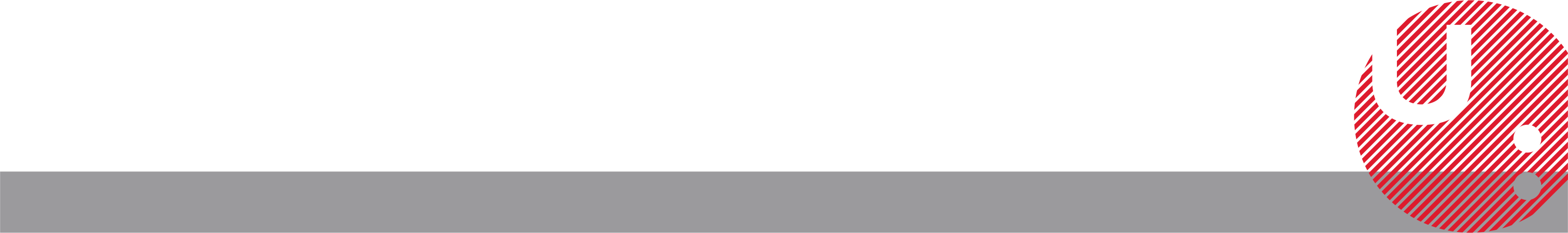 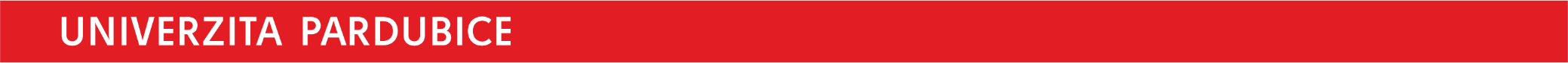 1. Blended Intensive Programmes (BIP)
Krátkodobé intenzivní programy 
minimální počet účastníků pro financování projektu je 15, maximální počet financovaných je 20 (mezi tyto účastníky nespadají pedagogičtí a školící pracovníci, podílející se na realizaci programu, ani domácí účastníci) 
kombinace virtuální a fyzické aktivity 
- fyzická aktivita trvá min. 5 a max. 30 dní, může se odehrávat přímo v prostorách přijímající vysokoškolské instituce, může proběhnout i jinde, ale stále v zemi přijímající vysokoškolské instituce
 - virtuální aktivita – délka není specifikována, účastníci se setkávají online 
studenti musí získat nejméně 3 kredity, BIPy by měly být přidanou hodnotou ke stávajícím kurzům 
3 VŠ instituce (držitelé ECHE) z minimálně 3 různých programových zemí 
partnerské země – VŠ se mohou zapojit a mohou vysílat účastníky, ale pouze na své vlastní náklady. Účastníci se nezapočítávají mezi minimální počet účastníků pro financování projektu
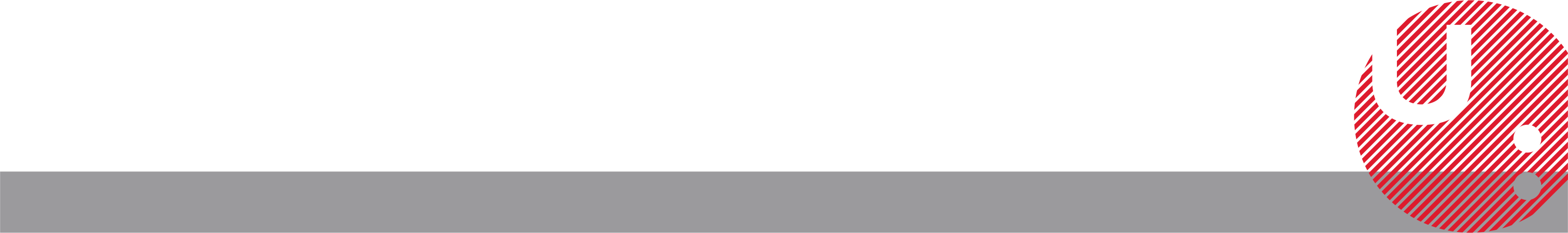 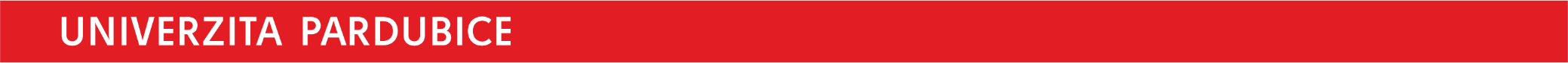 1. Blended Intensive Programmes (BIP)
Jako účastníci se mohou zapojit: 
1. Studenti - zapsaní na vysokoškolské instituci a zapsaní ke studiu vedoucímu k uznávanému titulu (včetně doktorátu), z různorodého prostředí, studijních oborů a cyklů 
2. Zaměstnanci vysokoškolské instituce v programové zemi - Studenti ani zaměstnanci nemusí být nutně ze zapojených vysokoškolských institucí 

Na realizaci programu, jako pedagogičtí či školící pracovníci, se mohou podílet:
1. Zaměstnanci vysokoškolské instituce v programové zemi
2. Zaměstnanci podniků* pozvaní vysokoškolskou institucí v programové zemi
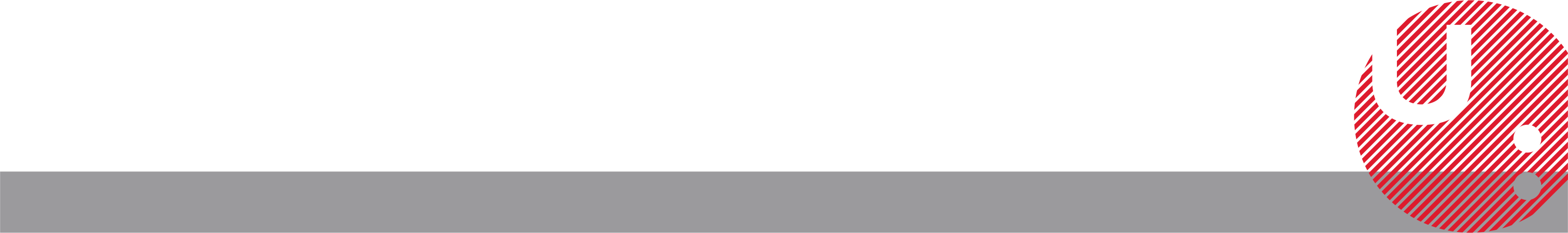 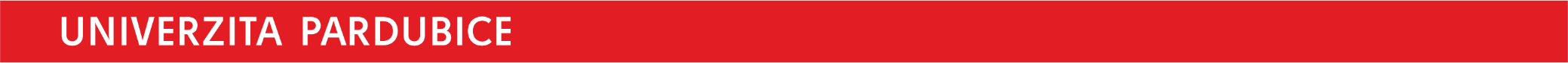 1. Blended Intensive Programmes (BIP)
Financování
400 € / účastníka maximálně 20 financovaných účastníků (bez lektorů a účastníků z partnerské země a koordinující instituce) = max 8000 € 
• na organizaci programu 
• odměny pro lektory BIP 
• pronájem prostor a vybavení aj. 
• exkurze 
• náklady na vznik dokumentů a vzdělávacího materiálu 
• překlady a tlumočení 
• přípravné návštěvy
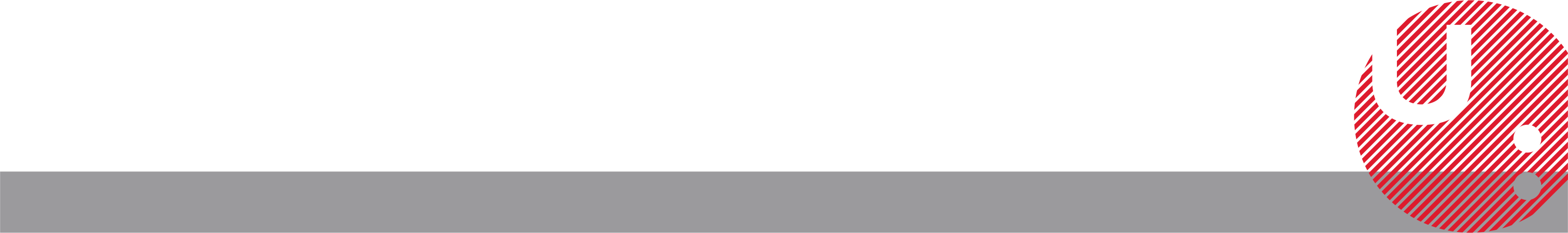 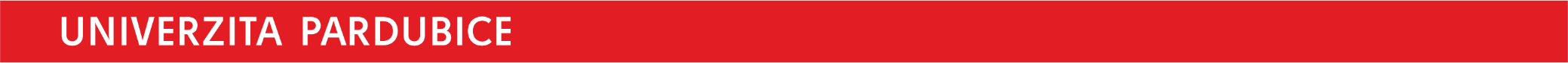 1. Blended Intensive Programmes (BIP)
Minimální stanovené podmínky pro uznání způsobilosti BIP: 
✓ Minimální počet zúčastněných zemí: 3 programové země 
✓ Minimální počet institucí: 3 VŠ instituce z výše uvedených zemí 
✓ Minimální počet účastníků: 15 účastníků (způsobilých dle programu Erasmus+, nepodílející se na realizaci programu

Interně projednat: typ aktivity (pro studenty nebo pro zaměstnance)+ náměty + zapojení partneři (…oslovit partnery(?)

zájem fakulty realizovat BIP
samostatně nebo ve spolupráci s jinou fakultou/útvarem na UPCE
Počet BIP je součástí žádosti o Erasmus grant v programových zemích – únor 2022, vlastní realizace do května (?) 2024.
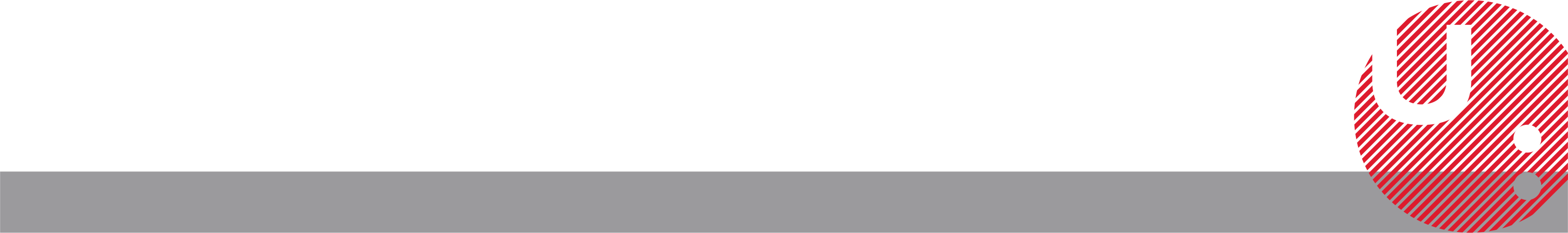 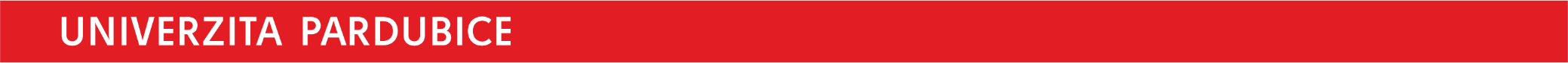 NOVINKY: Erasmus+ KA171 (Výzva 2022)
STUDETNSKÉ MOBILITY (SMS, SMP)
Dlouhodobé studentské mobility (2–12 měsíců)
          Pobytové náklady	přijíždějící studenti do ČR: 800 €/měsíc
		vyjíždějící studenti zČR: 700 €/měsíc

Krátkodobé studentské mobility (5-30 dnů) - shodné s KA131
		do 14. dne aktivity: 70 €/den
		od 15. do 30 dne aktivity: 50 €/den

Doktorské mobility (shodné s KA131)
		5 –30 dní
		2 –12 měsíců

Kombinované mobility / BIP
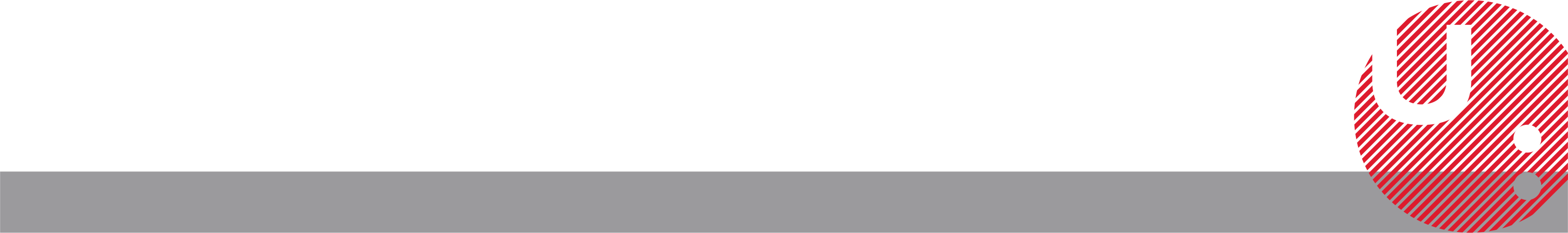 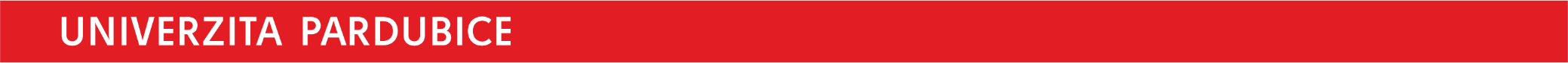 ZAMĚSTNANECKÉ MOBILITY 
STA - výukový pobyt
STT - školení

Délka trvání: 5 –60 
Pobytové náklady		1. –14. DEN	15. –60. DEN	
Přijíždějící zaměstnanci	140 € / den	98 € / den	
Vyjíždějící zaměstnanci	180 € / den	126 € / den	

Cestovní náklady
Erasmus+ Distance Calculator – 7 tarifních sazeb dle vzdálenosti
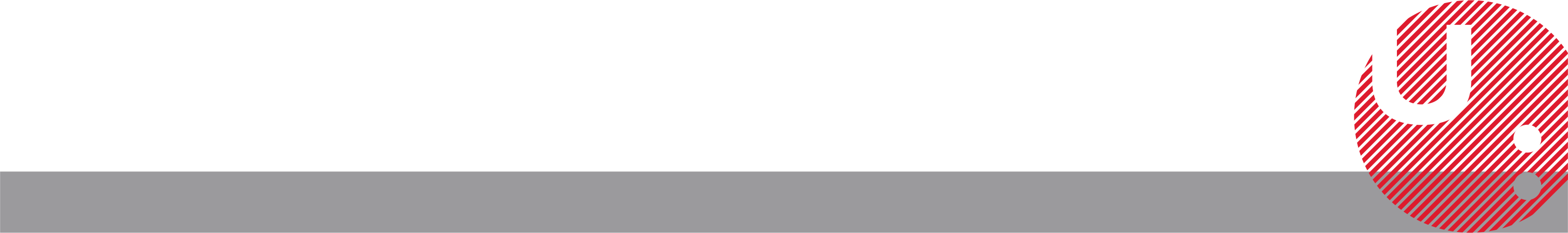 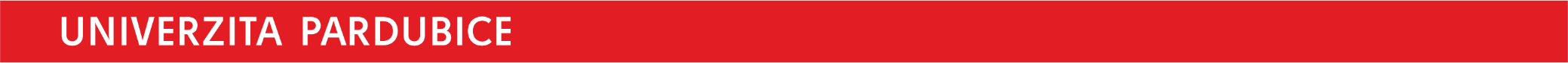 FAKULTNÍ ČÁST ŽÁDOSTI

Formou online formuláře – obdoba V2020
Odkaz na formulář zaslán přímo určeným garantům (cca do 20. 10. 2021)
Předpokládaný termín pro zaslání konceptu žádosti: 30. 11. 2021
Konzultace s garanty – během prosince
PODMÍNKA: 
Třeba redukovat počet partnerských univerzit v rámci 1 regionu
1 partnerská univerzita pro 1 obor v dané zemi – seznam regionů jako součást zápisu
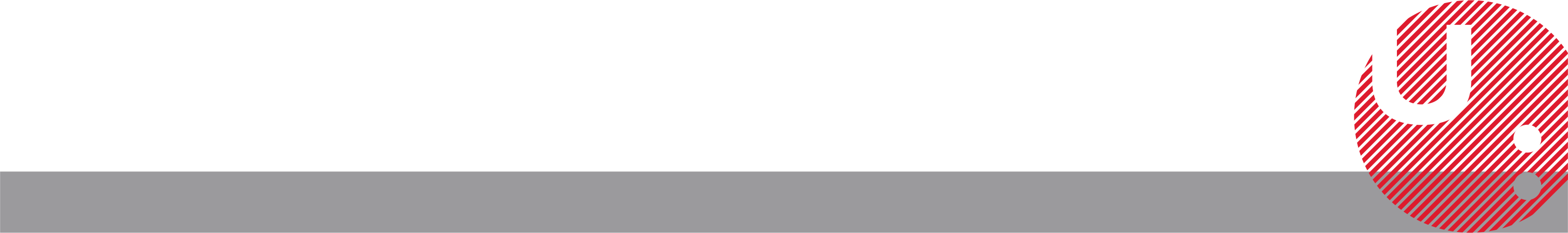 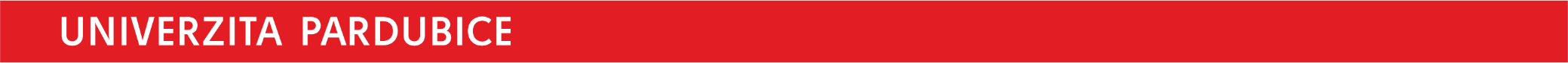 DOPORUČENÍ

Obsah žádosti, resp. náplň spolupráce odpovídá fakultní strategii internacionalizace
Upřednostnit kvalitu x kvantitě – problémy s plněním
Stanovit reálné počty výměn (zejména u SMS/SMP)
Konzultovat s partnery reálně splnitelné počty mobilit
Určit administrativního koordinátora za fakultu (zpravidla koordinátor mobilit)
Zaměřit se na nejkvalitnější spolupráce v daném regionu (vzhledem k omezenému počtu partnerů na daný region)
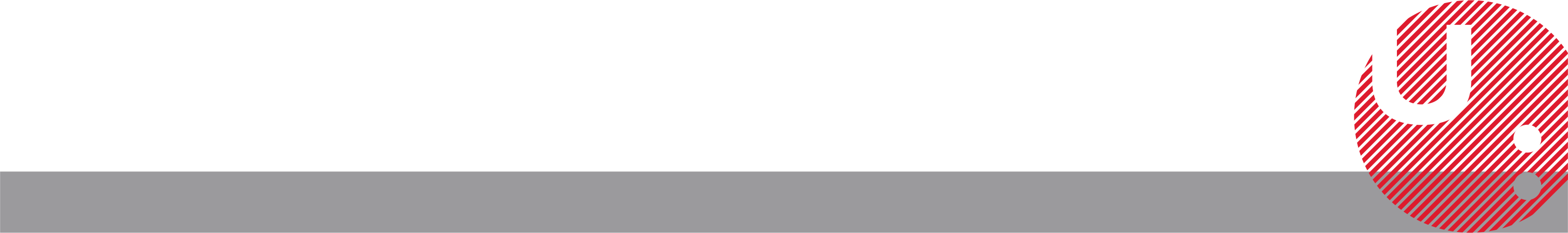